Engineering Research Centers 2019 End-of-Year Slides
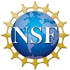 i.
19 ERCs Referenced in Slides 1–5
*AY and RY denotes the Award Year and Reporting Year Range
ii.
“Annualized ERCs” on slides 1–5 include the 19 ERCs from the previous slide and the following additional 5 ERCs
*AY and RY denotes the Award Year and Reporting Year Range
1
ERC Products of Innovation, FY 1985–2019*
* Does not include centers from the Earthquake Technology Sector
2
ERC Influence on Curriculum, FY 1985–2019*
* Does not include centers from the Earthquake Technology Sector
3
ERC Information Dissemination, FY 1985–2019*
* Does not include centers from the Earthquake Technology Sector
** Includes publications that result from center support, associated projects, and sponsored projects
4
Curricular Impact of ERCs, FY 2007–2019*
* Does not include centers from the Earthquake Technology Sector
** Data collection of curricular impacts started in 2007.
5
ERC Student Degrees, FY 1985–2019*
* Does not include centers from the Earthquake Technology Sector
Degrees Granted to ERC Students*
(Domestic and Foreign Students)
Degrees Granted From All U.S. Engineering Schools
(Domestic and Foreign Students)
6
Degrees Granted to ERC Students vs. All U.S. Engineering Graduates, FY 2013–2019
Total Degrees Granted
212,616
212,616
175,590
196,370
161,661
187,489
153,252
287
354
381
326
354
345
384
* Does not include centers from the Earthquake Technology Sector
Data Source: American Society for Engineering Education (ASEE) (http://edms.asee.org)
7
ERC Graduate Employment (19 Centers), FY 2019
[Speaker Notes: Foreign industry versus foreign industrial/practitioner member distinction cannot currently be made. Specifically, this slide displays data entered in the Quantifiable Outputs section under the Degrees and Jobs tab. Centers are only required to enter a total number based on industry type and degree earned; ERCWeb does not track individual graduates to individual organizations.]
8
ERC Research and Education Personnel, by Underrepresented Group and Citizenship Status, FY 2019
* U.S. citizens and permanent residents only
** The sum of the number of personnel for each row may exceed the total because personnel may belong to multiple categories.
*** Leadership/Administration Directors, Thrust Leaders, and Education Program Leaders are included in the Grand Total. For the Grand Total row, all columns exclude Young Scholars, except the Total column.
NOTE: For years in which the center entered demographic data by institution rather than per person, data are not included.
[Speaker Notes: The demographic breakdown does not include counts of personnel who did not report citizenship. Therefore, the total U.S. Citizens and Permanent Residents plus the total Foreign residents (523) is lower than the grand total of 571, as there were 48 individuals marked as faculty who did not provide their citizenship information in 2019. Total faculty is now as follows: U.S. Citizens and Permanent Residents: 464, Foreign residents: 59, Not reported: 48.]
9
Participants Impacted by ERC Engineering Education Activities, FY 2019
10
Women in ERCs, FY 2014–2019
NOTES:	
Data from centers are not included for years in which the center entered demographic data by institution rather than per person 
Both ERC data and National statistics are for U.S. citizens and permanent residents only 
Undergraduates include REU students
The percentages of women are calculated out of the total number of U.S. citizens and permanent residents, including personnel who did not report gender
ASEE data were not collected for 2019 and for postdoctoral for 2015–2019 
The percentages of personnel who did not report gender are as follows: 2014: 7.34%, 2015: 8.12%, 2016: 9.77%, 2017: 12.06%, 2018: 10.67%, 2019: 10.95%
[Speaker Notes: Reported percentages of personnel do not include data from centers that entered their demographics by institution, vs. individual.]
11
Hispanics and Latinos in ERCs, FY 2014–2019
NOTES:	
 Data from centers are not included for years in which the center entered demographic data by institution rather than per person
Both ERC data and National statistics are for U.S. citizens and permanent residents only
Undergraduates include REU students
The percentages of Hispanics and Latinos are calculated out of the total number of U.S. citizens and permanent residents, including personnel who did not report ethnicity
ASEE data were not collected for 2019 and for postdoctoral for 2014–2019
The percentages of personnel who did not report ethnicity are as follows: 2014: 18.61%, 2015: 17.59%, 2016: 20.85%, 2017: 17.43%, 2018: 15.81%, 2019: 15.57%
[Speaker Notes: Reported percentages of personnel do not include data from centers that entered their demographics by institution, vs. individual.]
12
Underrepresented Racial Minorities in ERCs, FY 2014–2019
NOTES:	
Data from centers are not included for years in which the center entered demographic data by institution rather than per person
Both ERC data and National statistics are for U.S. citizens and permanent residents only 
Undergraduates include REU students
The percentages of underrepresented racial minorities are calculated out of the total number of U.S. citizens and permanent residents, including personnel who did not report race 
ASEE data were not collected for postdoctoral for 2014–2019
The percentages of personnel who did not report race are as follows: 2014: 19.07%, 2015: 19.24%, 2016: 22.06%, 2017: 17.88%, 2018: 16.91%, 2019: 17.68%
[Speaker Notes: Reported percentages of personnel do not include data from centers that entered their demographics by institution, vs. individual.]
13
Persons With Disabilities in ERCs, FY 2014–2019
NOTES:	
Data from centers are not included for years in which the center entered demographic data by institution rather than per person
Undergraduates include REU students
The percentages of persons with disabilities are calculated out of the total number of U.S. citizens and permanent residents, including personnel who did not report disability status 
The national percentages for persons with disabilities are for all persons, regardless of citizenship. The national percentages for doctoral students with disabilities and master’s students with disabilities are from the national percentages for graduate students (master’s and doctoral students combined)
ASEE data are only available for faculty for 2017 and for undergraduate for 2016 
The percentages of personnel who did not report disability status are as follows: 2014: 20.67%, 2015: 21.86%, 2016: 23.79%, 2017: 27.63%, 2018: 20.44%, 2019: 21.66%
[Speaker Notes: Reported percentages of personnel do not include data from centers that entered their demographics by institution, vs. individual.]
14
U.S. Citizens and Permanent Residents in ERCs, FY 2014–2019
NOTES:	
Data from centers are not included for years in which the center entered demographic data by institution rather than per person
Undergraduates include REU students
The percentages of U.S. citizens and permanent residents are calculated out of the total number of personnel, including personnel who did not report citizenship
ASEE data are not yet available for 2019 and were not collected for faculty for 2014–2019 or for postdoctoral for 2015, and 2017- 2019
The percentages of personnel who did not report citizenship are as follows: 2014: 11%, 2015: 13.49%, 2016: 18.42%, 2017: 14.07%, 2018: 13.09%, 2019: 12.73%
[Speaker Notes: Reported percentages of personnel do not include data from centers that entered their demographics by institution, vs. individual.]
REU Students(217 total; 0% foreign)
Faculty(490 total; 12% foreign)
15
Personnel Conducting ERC Research, FY 2019
Undergraduates(514 total; 8% foreign)
Postdoctoral Students (149 total; 64% foreign)
Master’s Students(155 total; 34% foreign)
Doctoral Students (834 total; 50% foreign)
Domestic Personnel: 1,654                        Foreign Personnel: 662
NOTES:	
The sum of the number of personnel for each category may exceed the total number of personnel because personnel may belong to multiple categories
Percentage of foreign personnel is calculated out of domestic and foreign personnel, excluding personnel who did not report citizenship
[Speaker Notes: This slide includes the following subset of faculty: Senior Faculty, Junior Faculty, or Visiting Faculty (under the Research Under Strategic Research Plan classification). Personnel marked as Faculty under the Curriculum Under Strategic Curriculum Plan, only, are not included.]
2014
2016
2018
2015
U.S. Citizens and Permanent Residents
2017
Foreign Citizens
Citizenship Not Reported
16
Citizenship in ERCs, FY 2014–2019
Faculty
2019
Postdoctoral
Doctorate
Master’s
Undergraduate
17
ERC Industrial/Practitioner Members and Supporting Organizations, FY 2013–2019*
(Totals)
(522)
(648)
(684)
(639)
(597)
(481)
(660)
* Does not include centers from the Earthquake Technology Sector
[Speaker Notes: Contributing Organization—An organization that provides non-project-specific support to the ERC through grants, equipment, or other real donations but does not satisfy all criteria for full membership. 

Industrial/Practitioner Member—An organization that satisfies all requirements for membership according to the Center's membership agreement and cooperative agreement. Organizations must sign a membership agreement and provide a sufficient level of financial support (cash or in-kind) according to the Center's membership agreement during the Reporting Year. Centers may define different levels of membership. One exception is that a signed membership agreement is not required for members in a government sector. Sectors include the Federal Government, State government, local government, quasi-government research, industry, industry association, medical facility, private foundation, nonprofit, consulting firm, or other. The total amount of cash or in-kind support provided by members is reported in Table 9: Sources of Support. 

Associated Project—A project that is central to either the research strategic plan or education strategic plan that is awarded to the home department of an ERC faculty member. Associated project funds are not controlled by the Center and are reported as indirect sources of support. Only direct costs for these projects should be reported (no indirect costs or reserves remaining).

Sponsored Project—Projects with a restricted or directed purpose that is specified by the funding source. Sponsored projects augment the Center's core activities. The award goes directly to the Center for a specific project and is classified as restricted cash. Examples of sponsored projects include REU supplements, Defense Advanced Research Projects Agency (DARPA) awards to the Center, and industry-sponsored projects with clearly intended outcomes or activities.]
18
ERC Industrial/Practitioner Members and Supporting Organizations, FY 2013–2019*
* Does not include centers from the Earthquake Technology Sector
19
Industrial/Practitioner Member Support by Year, FY 2013–2019*
* Does not include centers from the Earthquake Technology Sector
** Support received by the end of the current reporting year. Includes data for centers that have entered partial data during a no-cost extension (NCE)
*** Data for this row are from the In-Kind Support reported in the Organizations section
20
Industrial/Practitioner Member Support by Year, FY 2013–2019*
* Does not include centers from the Earthquake Technology Sector
** Support received by the end of the current reporting year. Includes data for centers that have entered partial data during a no-cost extension (NCE)
*** Data for this line are from the In-Kind Support reported in the Organizations section
21
Distribution of Industrial/Practitioner Members by Industry Size, FY 2015–2019*
NOTES:	
The total number of firms is as follows: 2015: 342, 2016: 323, 2017: 250, 2018: 276, 2019: 233
Industry sizes are as follows: Small = <500 employees, Medium = 500–1,000 employees, Large = >1,000 employees
22
Total ERC New Cash Support, FY 2019 (19 ERCs)
Direct Support                                              Associated Support
Total value of support: $123 million
NOTES:	
Percentages shown are Direct Support and Associated Support combined
 Non-NSF Government includes U.S. Government (Not NSF), State Government, Local Government,  Foreign Government, and Quasi-       government Research Organizations
 Other Sources include Medical Facilities, Nonprofit Organizations, Private Foundations, Venture Capitalists and Other Sources
[Speaker Notes: Total only includes Cash Support (Direct and Indirect) and Associated Project Support.]
23
Functional Budgets of ERCs in the Aggregate, FY 2019*
Direct Support total: $133,033,228
* Includes in-kind support but not residuals
24
Industrial/Practitioner New Support to 19 ERCs, FY 2019
Total value of support: $7.4 million
25
Non-NSF Government Support by ERC Technology Sector, FY 2013–2019*,**,***
Does not include centers from the Earthquake Technology Sector
Support includes Unrestricted Cash, Restricted Cash, and In-Kind Support
Includes data for centers that have entered partial data during a no-cost extension (NCE)
[Speaker Notes: Counts of ERCs by sector and year:

Advanced Manufacturing Sector—2013: 5, 2014: 5, 2015: 5, 2016: 5, 2017: 3, 2018: 2, 2019: 3
Biotechnology and Healthcare Sector—2013: 5, 2014: 4, 2015: 4, 2016: 3, 2017: 3, 2018: 6, 2019: 5
Energy, Sustainability, and Infrastructure Sector—2013: 5, 2014: 5, 2015: 5, 2016: 6, 2017: 6, 2018: 7, 2019: 7
Micro/Optoelectronics, Sensing, and Information Technology Sector—2013: 5, 2014: 3, 2015: 3, 2016: 5, 2017: 4, 2018: 4, 2019: 4]
26
Industry Support by ERC Technology Sector, FY 2013–2019 *,**,***
* Does not include centers from the Earthquake Technology Sector
** Support includes Unrestricted Cash, Restricted Cash, and In-Kind Support
*** Includes data for centers that have entered partial data during a no-cost extension (NCE)
[Speaker Notes: Counts of ERCs by sector and year:

Advanced Manufacturing Sector— 2013: 5, 2014: 5, 2015: 5, 2016: 5, 2017: 3, 2018: 2, 2019: 3
Biotechnology and Healthcare Sector— 2013: 5, 2014: 4, 2015: 4, 2016: 3, 2017: 3, 2018: 6, 2019: 5
Energy, Sustainability, and Infrastructure Sector— 2013: 5, 2014: 5, 2015: 5, 2016: 6, 2017: 6, 2018: 7, 2019: 7
Micro/Optoelectronics, Sensing, and Information Technology Sector—2013: 5, 2014: 3, 2015: 3, 2016: 5, 2017: 4, 2018: 4, 2019: 4]
27
FY 2019 Sources of Support to 19 ERCs, by Technology Sector
Direct Support                                              Associated Support
Total value of support: $125.2 million
NOTE: Sources of Support include Unrestricted Cash, Restricted Cash, In-Kind, and Associated Projects. Residuals are not included
28
FY 2019 Support to ERCs in Advanced Manufacturing Sector: 3 Centers (IOWA, NASCENT, CMaT)
Direct Support                                              Associated Support
Total value of support: $.18.7 million
NOTES:	
Sources of Support include Unrestricted Cash, Restricted Cash, In-Kind, and Associated Projects. Residuals are not included
Non-NSF Government includes U.S. Government (not NSF), State government, local government, foreign government, and quasi-government research organizations
Other Sources includes medical facilities, nonprofit organizations, private foundations, venture capitalists, and other sources
29
FY 2019 Support to ERCs in Biotechnology and Healthcare Sector: 5 Centers (ASSIST, CELL-MET, NCAT, PATHS-UP, CNT)
Direct Support                                              Associated Support
Total value of support: $28.6 million
NOTES:	
Sources of Support include Unrestricted Cash, Restricted Cash, In-Kind, and Associated Projects. Residuals are not included
Non-NSF Government includes U.S. Government (not NSF), State government, local government, foreign government, and quasi-government research organizations
Other Sources includes medical facilities, nonprofit organizations, private foundations, venture capitalists, and other sources
30
FY 2019 Support to ERCs in Energy, Sustainability, and Infrastructure Sector: 7 Centers (CBBG, CISTAR, FREEDM, NEWT, QESST, ReNUWIt, CURENT)
Direct Support                                              Associated Support
Total value of support: $58.3 million
NOTES:	
Sources of Support include Unrestricted Cash, Restricted Cash, In-Kind, and Associated Projects. Residuals are not included
Non-NSF Government includes U.S. Government (not NSF), State government, local government, foreign government, and quasi-government research organizations
Other Sources includes medical facilities, nonprofit organizations, private foundations, venture capitalists, and other sources
31
FY 2019 Support to ERCs in Micro/Optoelectronics, Sensing, and Information Technology Sector: 4 Centers (CIAN, LESA, POETS, TANMS)
Direct Support                                              Associated Support
Total value of support: $19.7 million
NOTES:	
Sources of Support include Unrestricted Cash, Restricted Cash, In-Kind, and Associated Projects. Residuals are not included
Non-NSF Government includes U.S. Government (not NSF), State government, local government, foreign government, and quasi-government research organizations
Other Sources includes medical facilities, nonprofit organizations, private foundations, venture capitalists, and other sources
$2,591,166
FY 2019 Expenditures by Type of Research: All ERCs
32
$32,965,352
$30,334,441
TranslationalResearch(28.67%)
Non-Translational Research(71.33%)
Total value of support: $92 million
$559,941
33
FY 2019 Expenditures by Type of Research: Advanced Manufacturing
$7,172,473
$4,836,214
Total value of support: $13 million
$0 corresponds to Center-Funded Projects expenditures for Translational Research. Area is not visible due to the small relative size
[Speaker Notes: Need to update translational research]
$847,748
34
FY 2019 Expenditures by Type of Research: Biotechnology and Healthcare
$10,097,484
$6,551,840
Total value of support: $21 million
$209,787
35
FY 2019 Expenditures by Type of Research: Energy, Sustainability, and Infrastructure
$11,336,243
$11,757,955
Total value of support: $43 million
$973,690
36
FY 2019 Expenditures by Type of Research: Micro/Optoelectronics, Sensing, and Information Technology
$4,359,152
$7,188,432
Total value of support: $16 million
37
All ERC Disciplines, FY 2019
Total number of Project Investigators (PIs): 428
[Speaker Notes: This slide includes all personnel indicated as a Project Investigator on one or more projects.

Project Investigator—Typically, a faculty member conducting research or supervising students on a project. In unusual cases, this could be a student if he or she provides a significant leadership role on the project. Project Investigators appear by name, institution, and discipline in table 2, as well as being counted in the thrust totals of personnel. Additional personnel, not in a leadership role, working on a project should be reported as “additional project personnel.”]
38
Disciplines by Technology Sector: Advanced Manufacturing, FY 2019
Total number of Project Investigators (PIs): 85
[Speaker Notes: Project Investigator—Typically, a faculty member conducting research or supervising students on a project. In unusual cases, this could be a student if he or she provides a significant leadership role on the project. Project Investigators appear by name, institution, and discipline in table 2, as well as being counted in the thrust totals of personnel. Additional personnel, not in a leadership role, working on a project should be reported as “additional project personnel.”]
39
Disciplines by Technology Sector: Biotechnology and Healthcare, FY 2019
Total number of Project Investigators (PIs): 105
[Speaker Notes: Project Investigator—Typically, a faculty member conducting research or supervising students on a project. In unusual cases, this could be a student if he or she provides a significant leadership role on the project. Project Investigators appear by name, institution, and discipline in table 2, as well as being counted in the thrust totals of personnel. Additional personnel, not in a leadership role, working on a project should be reported as “additional project personnel.”]
40
Disciplines by Technology Sector: Energy, Sustainability, and Infrastructure, FY 2019
Total number of Project Investigators (PIs): 190
[Speaker Notes: Project Investigator—Typically, a faculty member conducting research or supervising students on a project. In unusual cases, this could be a student if he or she provides a significant leadership role on the project. Project Investigators appear by name, institution, and discipline in table 2, as well as being counted in the thrust totals of personnel. Additional personnel, not in a leadership role, working on a project should be reported as “additional project personnel.”]
41
Disciplines by Technology Sector: Micro/Optoelectronics, Sensing, and Information Technology, FY 2019
Total number of Project Investigators (PIs): 48
[Speaker Notes: Project Investigator—Typically, a faculty member conducting research or supervising students on a project. In unusual cases, this could be a student if he or she provides a significant leadership role on the project. Project Investigators appear by name, institution, and discipline in table 2, as well as being counted in the thrust totals of personnel. Additional personnel, not in a leadership role, working on a project should be reported as “additional project personnel.”]
42
Country of Citizenship of ERC Foreign Personnel, FY 2019
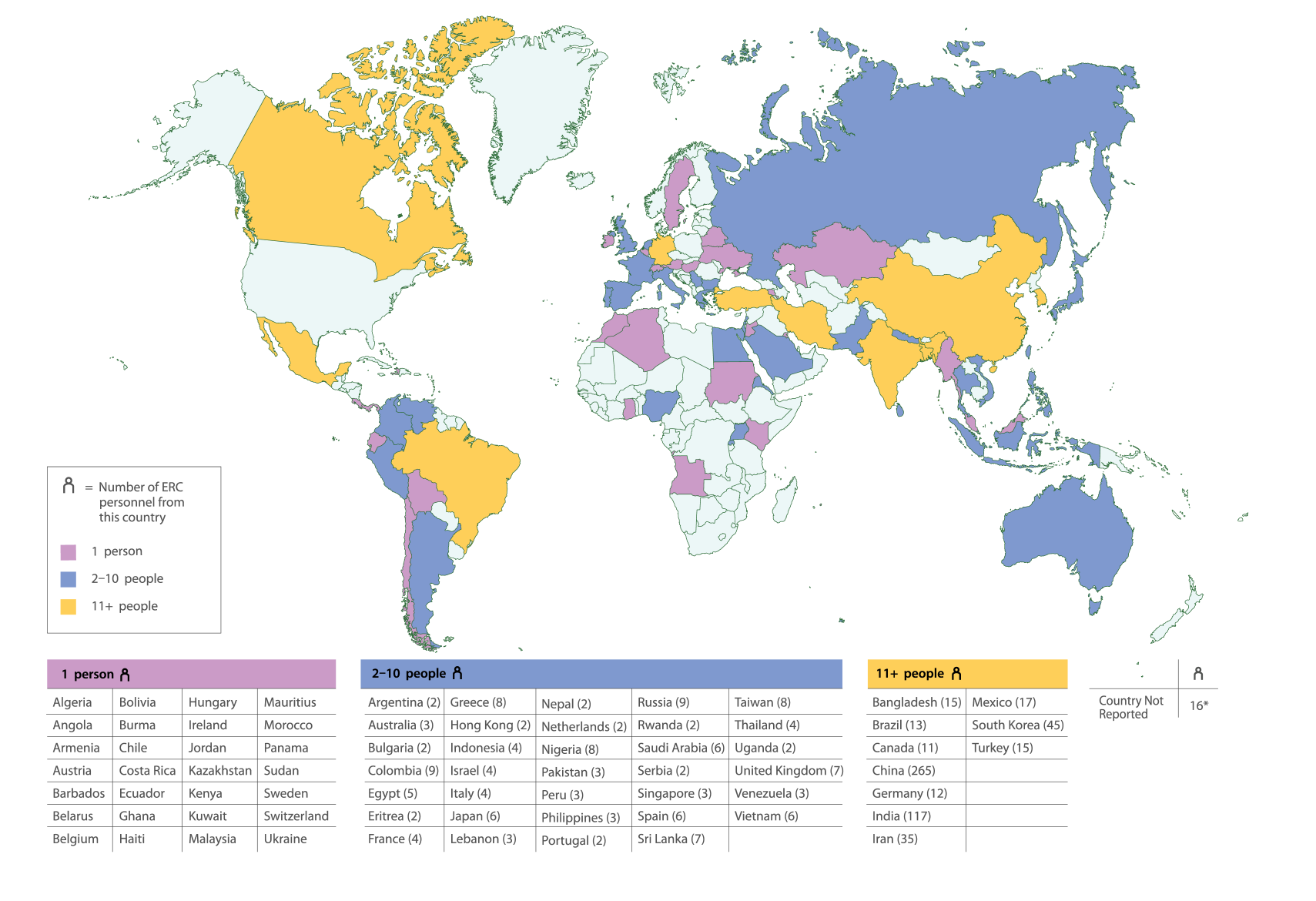 43
Locations of the Active ERCs, FY 2019
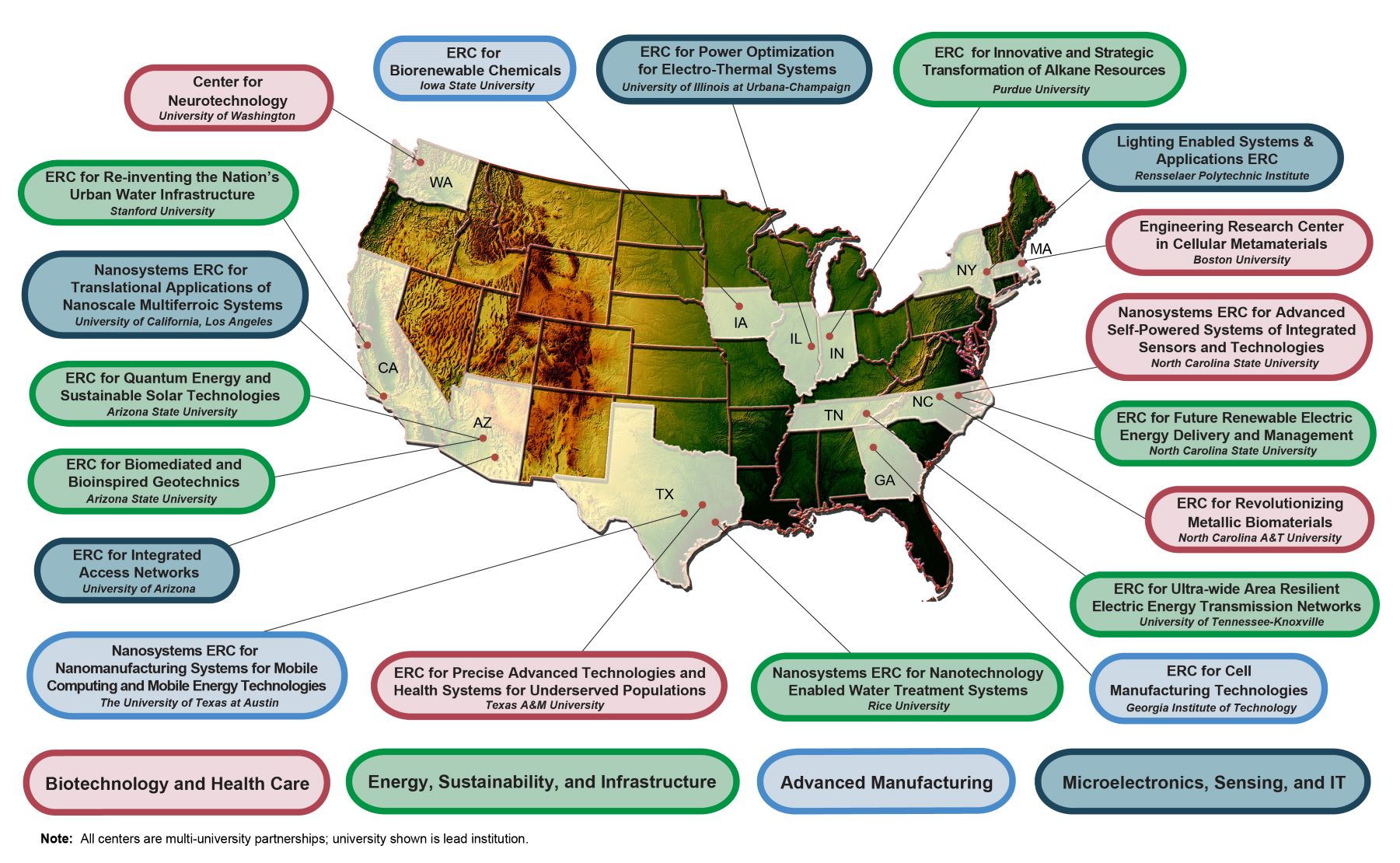 44
Locations of Foreign Participating Organizations, FY 2019
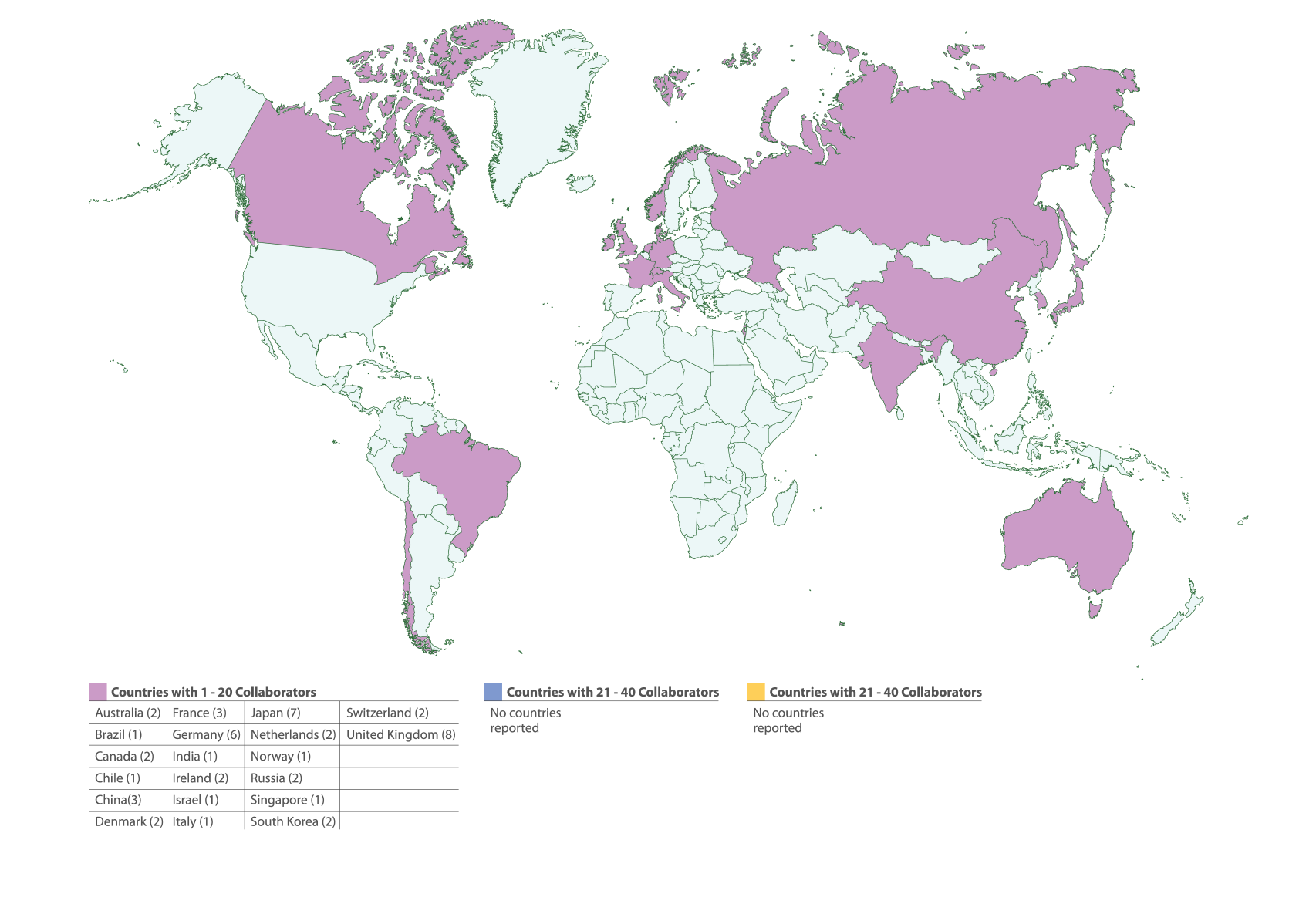 45
Locations of Foreign Participating Institutions, FY 2019
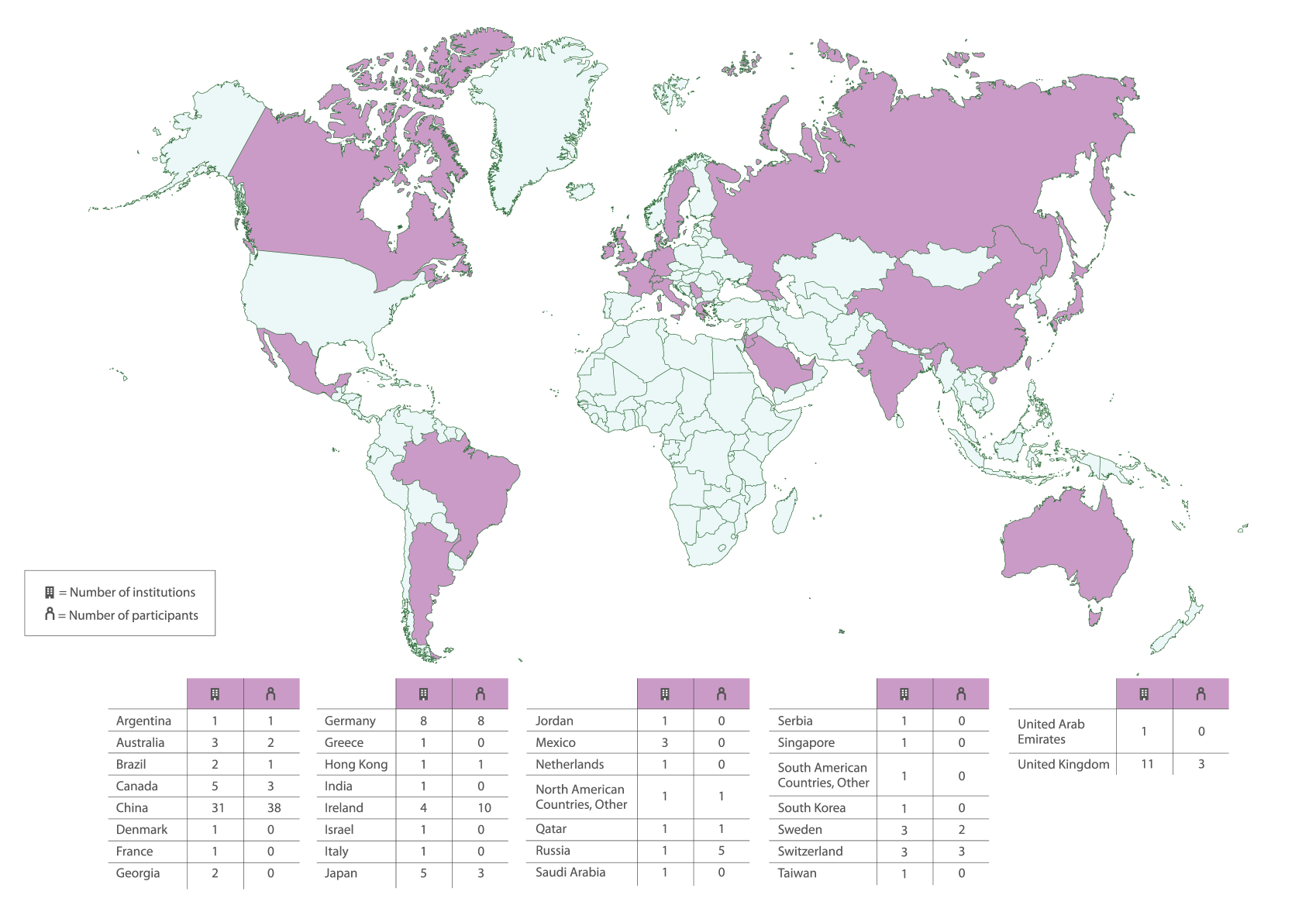 46
Number of Institutions and Organizations With Financial Headquarters Abroad Collaborating With ERCs, by Country of Origin, FY 2019*,**
* Displays counts of Industrial/Practitioner members, Funders of Associated Projects, Funders of Sponsored Projects, Contributing Organizations, Collaborating Institutions, Non-ERC Institutions Providing REU Students, and Foreign Partner Institutions
** Community college and Pre-college institutions are excluded
[Speaker Notes: Non-ERC Institutions Providing REU Students—Institutions in which the Center’s REU supplement students are enrolled, excluding the Center’s lead and core partners. The sole involvement with the Center is to provide REU students. In many cases, these institutions serve minority populations.]
47
Comparisons by Member Firms of the Performance of ERC Hires vs. Non-ERC Hires*
[Speaker Notes: Graduated university participants in Engineering Research Centers are considered to have multidimensional superior capacity in the STEM workforce.]